Transition to Model Based Embedded System Development
Jim Ross – John Deere
January 2012
A Look Inside an ECU
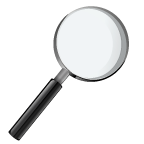 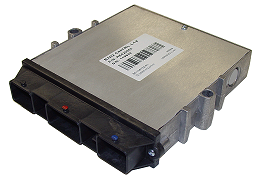 System
Engineer
Hardware
Engineer
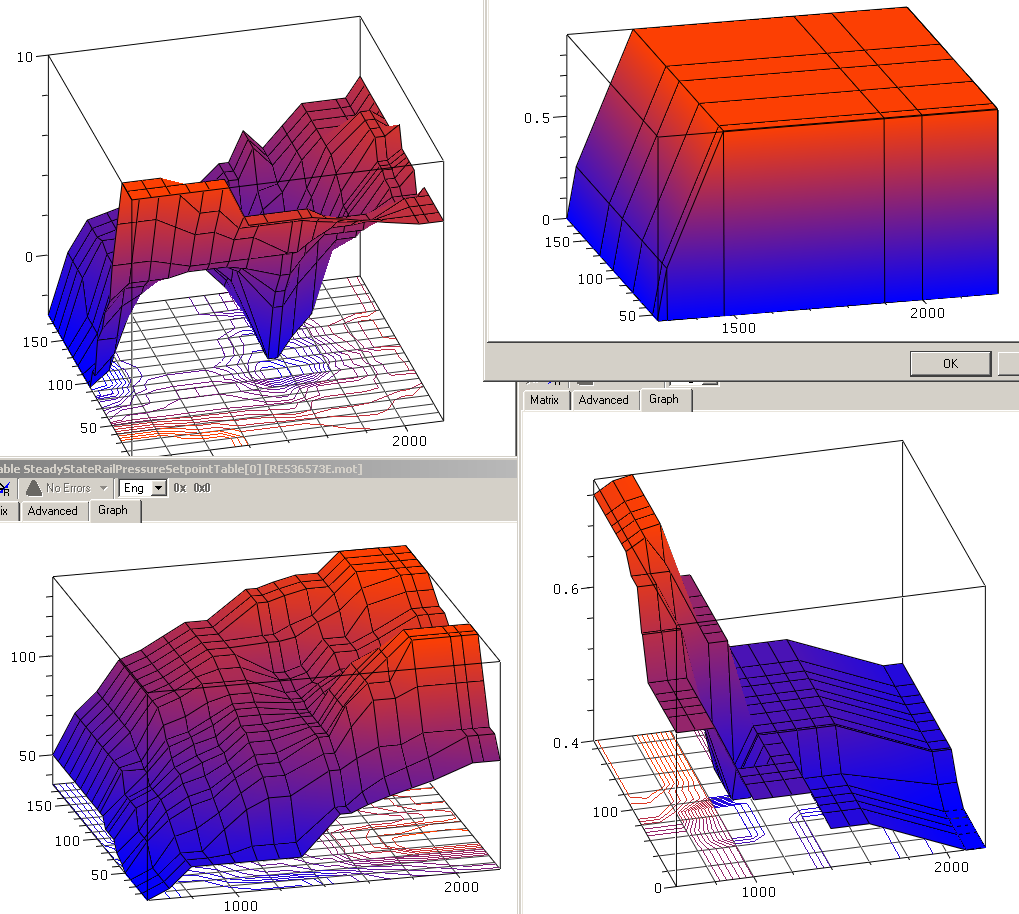 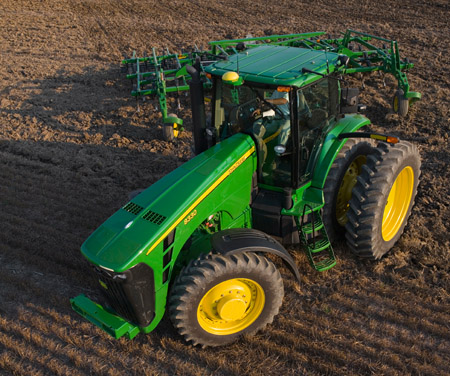 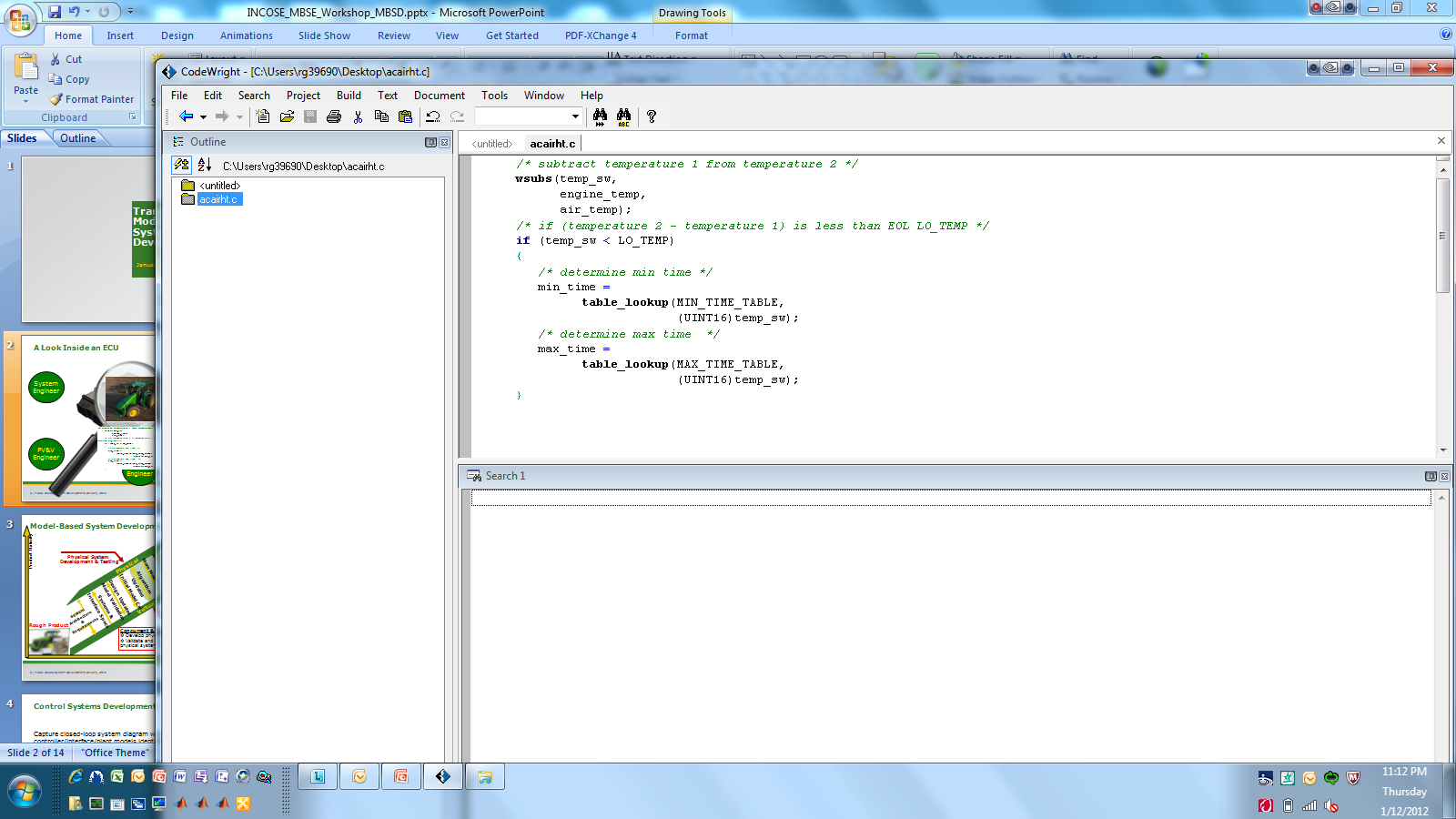 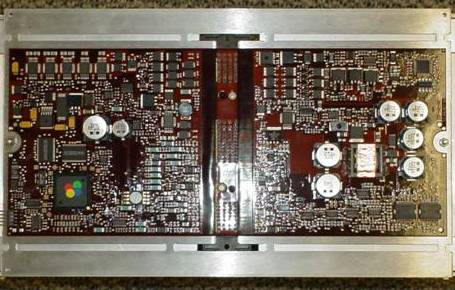 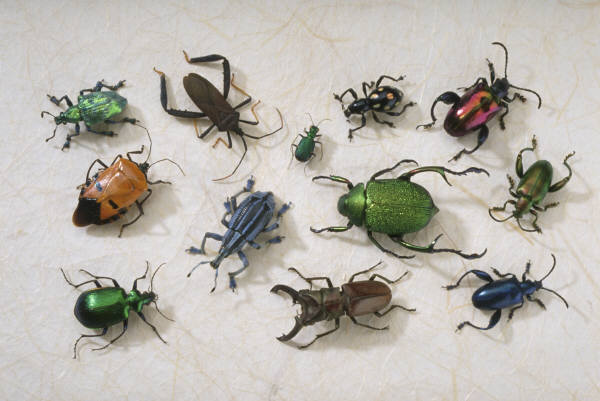 Software
Engineer
PV&V
Engineer
Calibration
Engineer
Final Product
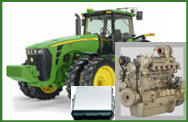 Product Maturity
Controller Cal
and Gain Tuning
More Model Cal
Algorithm
Updates
Initial Model Cal
Design Updates
Model Validation
Systems &
Interface Specs
Rough Product
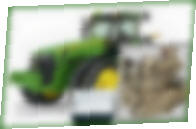 Time
Model-Based System Development
Model Based Software Development
Performance
Verification
Physical System 
Development & Testing
Physical
Virtual system model
 also used for
First Line Support
after production launch
Virtual
Virtual System 
Modeling & Simulation
System Architecture & Requirements
Concurrent & Iterative System Engineering
 Develop physical system from virtual system model
 Validate and refine virtual system model from physical system testing
[Speaker Notes: System vs. Software
	MBSD – both System and Software
		This slide paints a picture of System View
		Identifies Software within it

MB Software Development
	- Certainly value here
	- Also significant effort invested in models
	- Use for only SW leaves value “on the table”
	- Extension of MathWorks’ “Rule of Twos”

The key is that the whole is greater than the sum of the parts.	- Optimizing the parts is good – there is value there.
	- Optimizing the whole is much, much better. 

This is true when designing a product
	- a vehicle or a building or a spacecraft.
	- It is also true when designing a development process.

It all comes down to taking your blinders off and realizing there is more out there.]
Model-Based Systems Development (MBSD)
Simple Definition
Design process using mathematical models that describe the logical and physical behavior of a system
In Practice
Graphical model of embedded software algorithm
Plant models capturing physical behavior
Simulate and analyze system behavior and interactions
Code generation from software algorithm model
Plant Model
Controller Model
Controller
(Software Algorithms)
Actuator
(Driver/Physical)
Plant
(Physical)
Sensor
(Driver/Physical)
[Speaker Notes: Graphical = Block Diagram, State Diagram

Application Appropriate Plant Models – Right model for the task

Virtual design cycle through simulation/analysis]
Architecture, Design, Implementation
Architecture

Functionality split into components reused throughout the process and/or for multiple projects.
Component A Model
Component B Model
Component C Model
Design

Application model reused throughout the development process.
Implementation

Target variations are handled via the Data Dictionary and Code Generation.
Application Model
Doubles
Fixed-Point
Singles
Doubles
Fixed-Point
Singles
Simulation
Rapid Control 
Prototyping
Production Code 
Generation Platform 1
Production Code 
Generation Platform 2
5
Björn C. Becker
[Speaker Notes: Architecture – Reuse - Separate Design from Implementation
	Interfaces are key here

		Doubles	Singles	Fixed Point
Simulation	x		x		x
RPC		x
PCG 1				x
PCG 2						x

Idealized Process
	Design vs. Implementation
	Neutral Model – new application/algorithm logic in model form only
	Data Dictionary with Implementation Details (Elaboration = Refinement)
	Model can be used at any stage with any elaboration needed

Reality
	Often stay with elaborated model 
	Struggle with “partially” elaborated models
	Often capture some elaboration in model itself
	Hard to go back to a neutral model for future design revisions

Overall, this is a success but there are some difficulties.]
Data Dictionary
Value Layer
Values – Simulation, Code Generation, & Production
Implementation Layer
Data Type – Simulation (optional) & Code Generation
Variable Name, Filenames, Storage Class – Code Generation
Range, Units – Documentation
[Speaker Notes: Values
	Physical Components – Nominal values come from the design
	Software Components – Nominal values are part of the software calibration]
Plant Model Classifications
[Speaker Notes: Nature
	Reactive means model is valid under conditions it was created -> Reacts to known conditions
	Predictive means model is valid under all conditions -> Predicts response to unknown conditions
Domain Knowledge
Need for specialized domain knowledge]
Software In the Loop (SIL) System
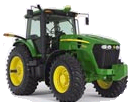 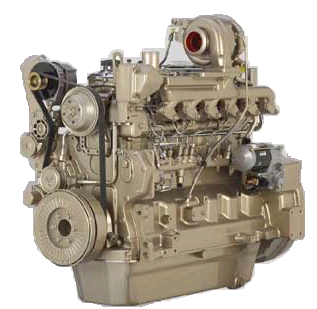 Plant Model
I/O Signals
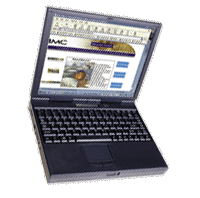 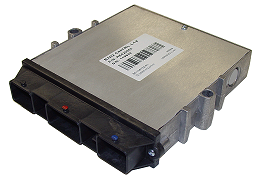 Processor
I / O
Electronic Control Unit
Host PC
Hardware In the Loop (HIL) System
In The Loop
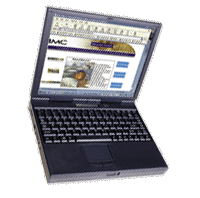 Virtual I / O
Processor
ECU Code DLL
Host PC
Plant Model Usage
MIL
System
SW Model
ECU Model
SW
ECU
Sensor Models
Plant
Model
Sensors
Plant
SIL
HIL
SW
SW
ECU Model
ECU
Sensor Models
Sensor Models
Plant Model
Plant
Model
RealTime
Windows
[Speaker Notes: MIL Use Cases
	Simple – Initial Development
	Controls – Final Development, Final Validation, Optimization
	Analysis – Virtual Calibration
SIL Use Cases
	Simple – Software Test, Integration Test
	Controls – Integration Test, Performance Test
HIL Use Cases
	Simple – Final Validation
	Controls – Regression Test, Performance Test, Fault Behavior Test, Tolerance/Sensitivity Test]
Model in the Loop Usage
MIL
Initial Algorithm Development
Simple Software Model
Final Algorithm Development
Controls Model
Final Validation
Additional Interface Models
Controls Model
Virtual Calibration
Analysis Model
Optimization
Controls Model
SW Model
ECU Model
Sensor Models
Plant
Model
[Speaker Notes: Note that the appropriate data dictionary can be used for each model based on the current activity

Right fidelity for the task at hand
	- Traditional Model Fidelity
	- Data Dictionary Implementation Layer]
Software in the Loop Usage
Software Test
Simple Software Model
Software Integration Test
Simple Software Model
Controls Model
Performance Testing
Controls Model
SIL
SW
ECU Model
Sensor Models
Plant
Model
[Speaker Notes: Performance Testing is a variation of Virtual Calibration/Optimization performed in MIL]
Hardware in the Loop Usage
Final Validation
Simple Software Model
Regression Testing
Controls Model
Performance Testing
Controls Model
Fault Behavior Testing
Controls Model
Fault Insertion Unit
Tolerance/Sensitivity Testing
Controls Model
HIL
SW
ECU
Sensor Models
Plant
Model
[Speaker Notes: Tolerance/Sensitivity Testing can be performed in MIL or SIL as well. 
	- In MIL, an Analysis model can be used for limited iterations. 
	- Controls model would be used for screening first, then an Analysis model used to look more closely where needed]
Conclusion
Opportunities
Confidence in models BEFORE hardware availability
Model Integration
Requirement Traceability
User Interface Modeling
Co-simulation
Reality vs. Vision
Model Management
Separation of Design and Implementation
[Speaker Notes: Model Integration
	- Combine component models into system level models

Requirement Traceability
	- Very difficult, need automation

Co-Simulation
	- Can be very difficult, needs to be easier

Reality vs. Vision
	- Vision is solid, reality falls short]